右大腿骨頸部骨折術後に疼痛増強が長期化し歩行獲得に難渋した症例を経験して
テンプレ使用時のイメージPPT
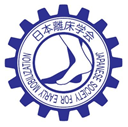 発表者氏名、共同研究者などを記載1)
〇〇病院、所属部署1)
〈説明と同意〉
ヘルシンキ宣言に基づき、対象者に書面および口頭にて
発表の趣旨を説明し、同意を得た。
〈COIの提示〉
本発表に関して、開示すべき利益相反なし
はじめに
大腿骨頸部骨折は転倒を契機に生じることが多い。1）

特に高齢者だと骨折リスクは高くなる。2)

また、術直後は疼痛が強くみられることが多く臥床傾向となり
  身体機能・ＡＤＬの低下につながるとされている。3）

特に離床を促すためには疼痛コントロールが重要となってくる。

1,2,3）〇〇,他：参考文献名,出版年数,などを記載
目的
そこで今回・・・・

術後で疼痛が強くあり、離床や歩行獲得に難渋したものの
病棟ともに連携し疼痛コントロールを上手に行えたことで
最終的には自立した杖歩行を獲得でき自宅退院へ至った症例を
経験したので報告する。
症例呈示
●疾患名：右大腿骨頸部骨折　●身長：〇〇cm 　
●BMI：〇〇
● 既往歴：特になし 　●家族構成：独居　
●家屋構造：1軒家2階建(玄関前に段差あり、階段に手すりあり)
●Demand：歩いて家に帰りたい
●Ｎeed:実用的な杖歩行獲得
●内服薬：〇〇錠　
●術式：ＢＨＡ（〇〇アプローチ）
現病歴（入院に至った時系列等を説明）
20××年▲月●日～買い物へ行く途中に転倒し当院へ救急搬送

20××年▲月●＋3日～ＢＨＡ（〇〇アプローチ）施行

20××年▲月●＋4日～リハビリ開始　　など
初期評価
◎関節可動域（右/左）
股関節屈曲（●°/●°）伸展（●°/●°）　外転（●°/●°）内転（●°/●°）

◎筋力（ＭＭＴ）右/左
股関節屈曲 2/5    伸展2/5    外転2/5  　内転2/5　

◎疼痛（ＮＲＳ）　　
右10＞左0

◎ＡＤＬ（Barthel Index）　　　
10点（減点項目：整容動作など）

◎歩行
疼痛により右立脚期に跛行の出現あり
問題点（ICF）・目標設定
心身機能・身体構造
＃1 疼痛　＃2　ROM制限　＃3 筋力低下　＃4バランス低下　

活動　
＃5　円滑な基本動作困難（起居動作など）　＃6 歩行困難　

参加
＃7　自宅退院困難　

個人因子　
＃8 疼痛への強い恐怖心   

環境因子
＃9　独居　♭1 リハビリに意欲的
目標・介入方法
◎短期目標
疼痛緩和、円滑な基本動作獲得、安定した杖歩行獲得

◎長期目標
自宅退院


◎介入方法
ストレッチ、ＲＯＭ-ex、筋力増強訓練、基本動作訓練、歩行訓練など
最終評価（変化点を赤で記載）
◎関節可動域（右/左）
股関節屈曲（●°/●°）→●°へ改善　伸展（●°/●°）　外転（●°/●°）
内転（●°/●°）など

◎筋力（ＭＭＴ）右/左
股関節屈曲 2/5→患側5へ改善 　伸展2/5    外転2/5  　内転2/5　など

◎疼痛（ＮＲＳ）　　
右10＞左0→右2へ改善

◎ＡＤＬ（Barthel Index）　　　
10点（減点項目：整容動作など）→75点
◎歩行
右立脚期に疼痛性跛行の出現あり→出現なし
考察
術後早期は疼痛が強くあったため離床を促せなかった。

また、本人は疼痛に対する恐怖心が強くあった。

しかし、病棟と連携し、リハビリ開始前に鎮痛薬を投与して、時間調整を行ったことで座位→立位の運動などを促せ、荷重時においても疼痛軽減を図ることができ、積極的な歩行訓練へとつなげられた。

その結果として、
自立した杖歩行の獲得が可能となったことが考えられる。
まとめ
今回、右大腿骨頚部骨折の術後に疼痛増強が長期化し、歩行獲得に難渋した症例を経験した。

術後は疼痛みられるが、疼痛コントロールが上手くいけば、離床も積極的に行える。


今回においては、病棟と協力し合い、疼痛コントロールの時間帯に合わせてリハビリを行ったことで、本人の疼痛に対する恐怖心が大幅に軽減し、積極的な歩行訓練にもつなげられ、長期ゴールを達成することが可能となった。
ご清聴ありがとうございました
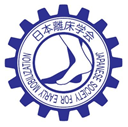